COOPERATIVA NISSUP
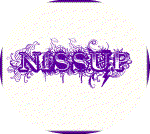 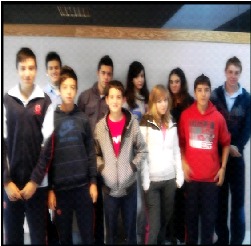 COLEGIO MAYOL
Toledo
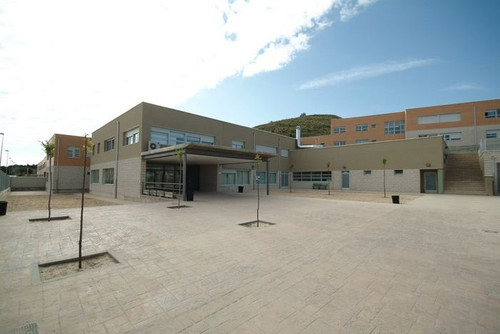 CATALOGO DE PRODUCTOS
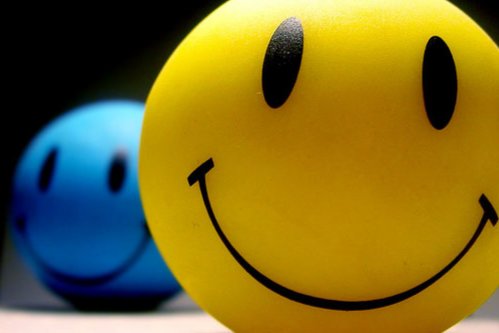 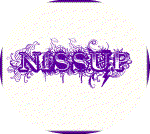 NISSUP
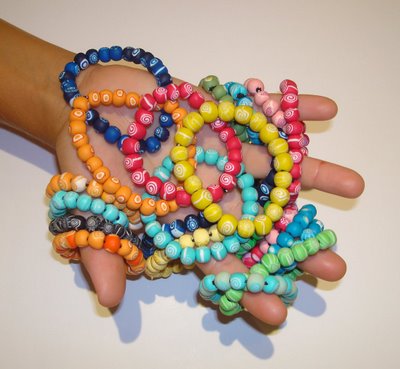 0.50€
0.75€
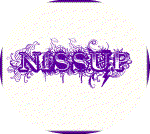 NISSUP
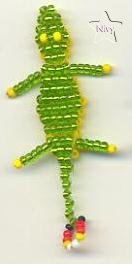 0.50€
1€
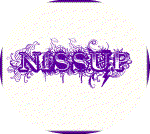 NISSUP
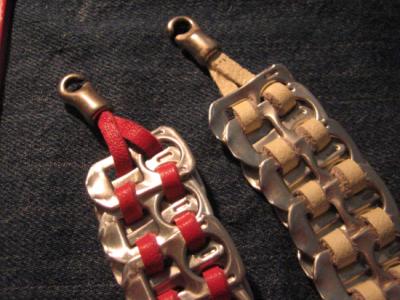 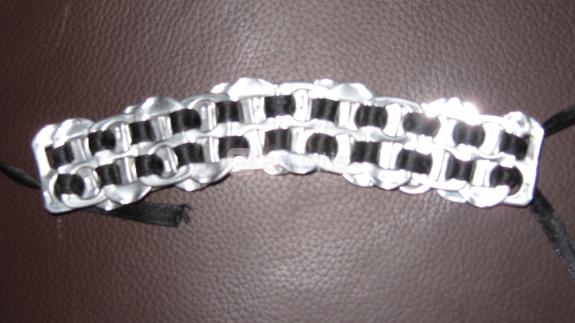 0.75€
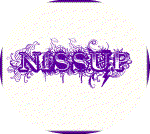 NISSUP
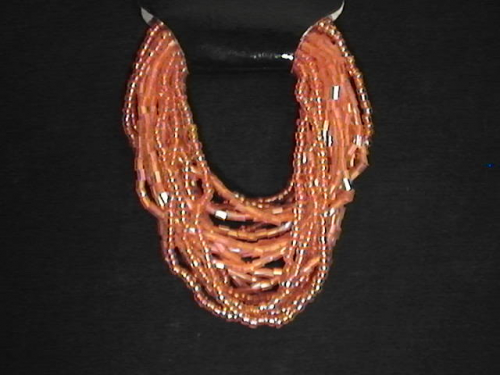 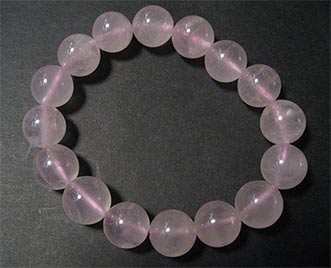 1.50€
0.75€
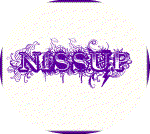 NISSUP
Si quieren realizar un pedido:
nissupscoop@gmail.com